Time & LaborMANAGEMENT LEVEL EMPLOYEESSharon K. Hill -  Director, Human ResourcesBeth Burns – Assistant Director of Human Resources
What Will We Cover
What is Fair Labor Standards Act (FLSA) 
What is Time and Labor (T&L)
Employee/Manager Self Services
Types of Timesheets
Elapse   Punch
The Timesheet
Accessing Timesheet
Entering Leave Taken Hours
Leave Balances
Accrued Hours
Adding Rows
Holidays
Change Date
Exception Tab
Payable Time
Approving Leave Hours, Comp Time, 
Hours Worked

Important Things to Remember
2
SOUTHERN CRESCENT TECHNICAL COLLEGE
TeamWorks Time & Labor
What is Fair Labor Standards Act (FLSA) 
FLSA is a federal law which establishes:
Minimum wage 
Overtime pay eligibility
Recordkeeping
Child labor standards
3
SOUTHERN CRESCENT TECHNICAL COLLEGE
TeamWorks Time & Labor
What is Fair Labor Standards Act (FLSA) 
Along with overtime pay eligibility, FLSA gives employers guidelines on Exempt VS Nonexempt employment categories  
Nonexempt employees are entitled to overtime pay and/or Comp. time  
Exempt employees are not entitled to overtime pay and/or Comp. time
Exempt or nonexempt depends on: 
How much one is paid (salary level test)
How one is paid (salary basis test)
What kind of work one does (duties test)
4
SOUTHERN CRESCENT TECHNICAL COLLEGE
Employee Self-Service
Time Reporting via Time Sheet

Leave Request via Time Sheet

Ability to review summary totals for selected time period

Ability to review leave balances as of the end of previous time period, while in the selected time period, including details

Leave accruals for annual and sick earned on the last day of the month show on the time sheet

Holiday Hours earned and Holiday Taken on the time sheet
SOUTHERN CRESCENT TECHNICAL COLLEGE
5
Manager Self-Service
Enter, View, or Change Employee Reported Time/Leave

Ability to review summary totals for selected time period

Ability to review leave balances as of the end of previous time period, while in the selected time period, including details

Holiday Hours earned and Holiday Taken on the time sheet

Approve, Deny, or Send/Push Back Employee Reported Time/Leave
6
SOUTHERN CRESCENT TECHNICAL COLLEGE
Elapse Timesheet - Reporting Leave
Used by Exempt/Non exempt salaried employees 

Reports Leave Hours Taken (hrs./mins.)

Does not enter work hours or clock times
7
SOUTHERN CRESCENT TECHNICAL COLLEGE
Sample Elapsed Time Sheet
SOUTHERN CRESCENT TECHNICAL COLLEGE
8
Punch Timesheet Reporting Work Hours
Used by part-time employees
Enters all work hours or clock hours 

Non-Exempt/Exempt Salaried Employees (FLSA eligible)
Enters all compensatory time
SOUTHERN CRESCENT TECHNICAL COLLEGE
9
Sample Punch Time Sheet
10
SOUTHERN CRESCENT TECHNICAL COLLEGE
How To Access My Timesheet
SELF SERVICE  >  TIME REPORTING  >  REPORT TIME  >  TIMESHEET

Your current timesheet will be displayed.  

To display other timesheets, use one of the following options:

Click the either Previous Period  or Next Period link to display timesheet
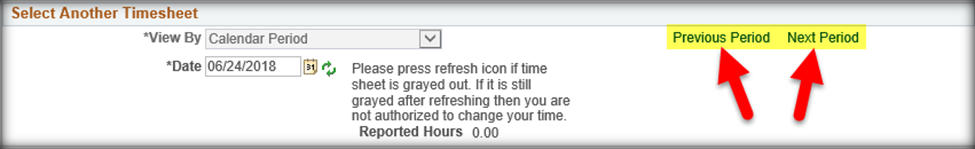 SOUTHERN CRESCENT TECHNICAL COLLEGE
11
Elapsed Time Sheet
SOUTHERN CRESCENT TECHNICAL COLLEGE
12
How To Access My Timesheet
Click the Calendar icon next to the Date field.  The current month’s calendar will be displayed. 

Use the Month, Year and Month 
drop down arrows to display time 
period.

Click on a date in the timesheet 
period you wish to display

The selected timesheet will be displayed
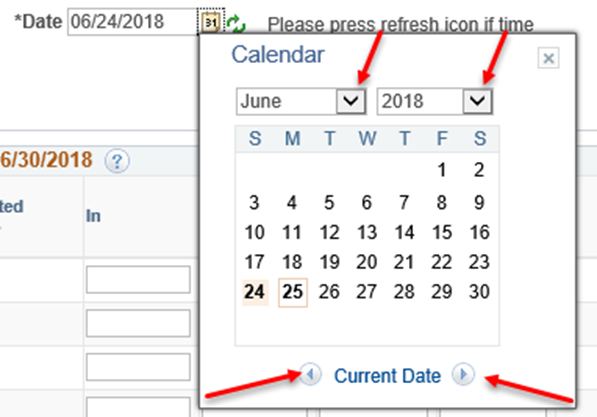 13
SOUTHERN CRESCENT TECHNICAL COLLEGE
How to Enter Leave Taken Hours
Leave/Comp Time Taken hours entered directly timesheet  

Requires manager approval 

System edits hours to ensure hours are available when entering Leave/Comp Time Taken hours

Includes current balance, any unapproved entries in the past and future entries, both approved and unapproved, in the calculation for determining if the hours are available
SOUTHERN CRESCENT TECHNICAL COLLEGE
14
Elapsed Time Sheet
SOUTHERN CRESCENT TECHNICAL COLLEGE
15
Leave Balances
Adjustments made by Central Administrators.  
Adjustments are greyed out 
Employees nor managers have access to edit balance adjustments.
Leave Taken and Comp Time Taken will be applied to the appropriate balance and can be viewed on the next timesheet. 
Click Leave/Comp Time tab at the bottom of the timesheet to view Leave and Comp Time balances.
SOUTHERN CRESCENT TECHNICAL COLLEGE
16
When Will Leave Taken Hours Be Reduced From My Balance?
Leave/Comp Time Balances are displayed in the Leave/Comp Time tab
Approved Leave adjustments including accruals, are processed nightly 
Balances are displayed on timesheet for next time period
SOUTHERN CRESCENT TECHNICAL COLLEGE
17
Leave / Comp Time Tab
Leave/Comp Time tab is at bottom of timesheet
Click “View Details”      to view details of Leave/Comp Time 
Click “Actual Date” to change order of the details
Click “Arrow” and Last link to display other pages, if applicable
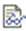 SOUTHERN CRESCENT TECHNICAL COLLEGE
18
Example of Leave and Comp Time Balances
19
SOUTHERN CRESCENT TECHNICAL COLLEGE
Leave / Comp Time Tab
SOUTHERN CRESCENT TECHNICAL COLLEGE
20
How To See Accrued Hours
Accrued leave hours are inserted last day of the month.  It will be greyed out and will not allow any edits.
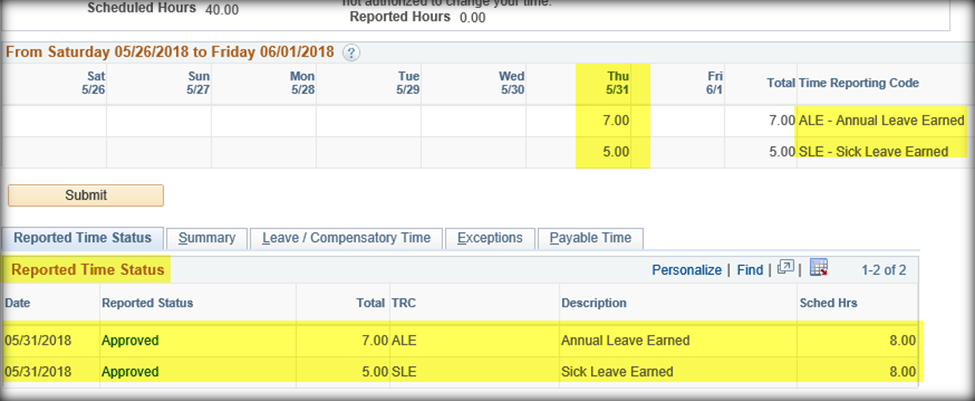 21
SOUTHERN CRESCENT TECHNICAL COLLEGE
Adding a Row on Timesheet
Example of 8 hours of Annual Leave Taken
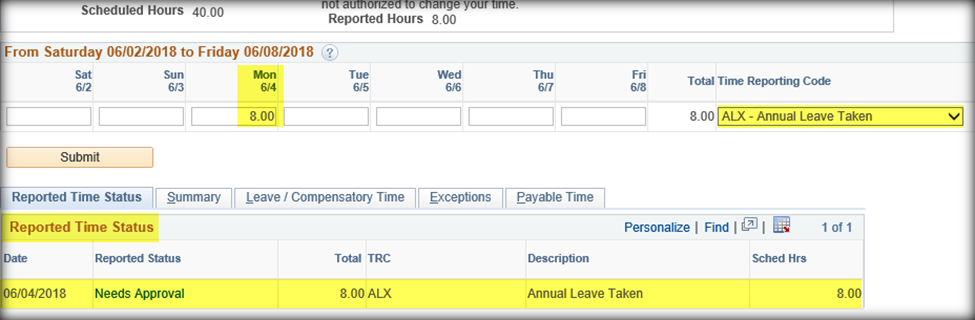 SOUTHERN CRESCENT TECHNICAL COLLEGE
22
Adding a Row on Timesheet
Click “Add”     button to insert new row on timesheet
Click empty field and enter hours/minutes taken
Click “magnifying glass”     by Leave Reason 
Click SUBMIT
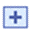 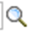 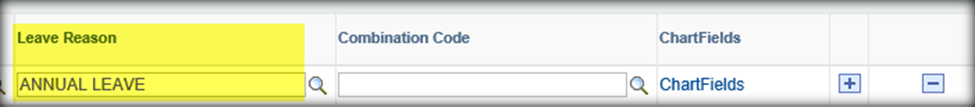 SOUTHERN CRESCENT TECHNICAL COLLEGE
23
Holidays
– Holiday Leave Earned (HLE) for 8 hours 
SCTC’s holidays:
 Are built in the system
 Will be greyed out 
 Will not be editable
SOUTHERN CRESCENT TECHNICAL COLLEGE
24
Earliest Change Date
Displayed at the top of the timesheet
Represents the date Time Administration begins processing
Updates the Earliest Change Date
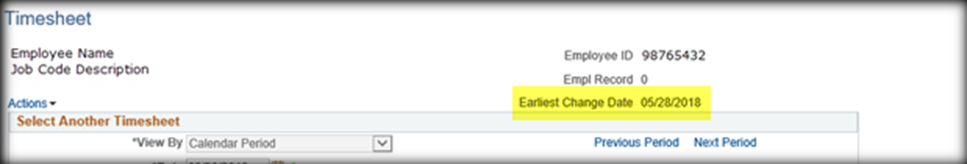 SOUTHERN CRESCENT TECHNICAL COLLEGE
25
Exceptions Tab
Located at the bottom of the timesheet 

Incomplete data entry, invalid data entry or entry resulting in negative balance

PAYABLE TIME IS UNABLE TO PROCESS WITH EXCEPTIONS!! BALANCES ARE NOT UPDATED !!! 

Corrections must be made and resubmitted to managers for approval
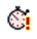 SOUTHERN CRESCENT TECHNICAL COLLEGE
26
Exceptions Tab
27
SOUTHERN CRESCENT TECHNICAL COLLEGE
Exceptions Tab
Click on the Explanation link to see detail information about the Exception
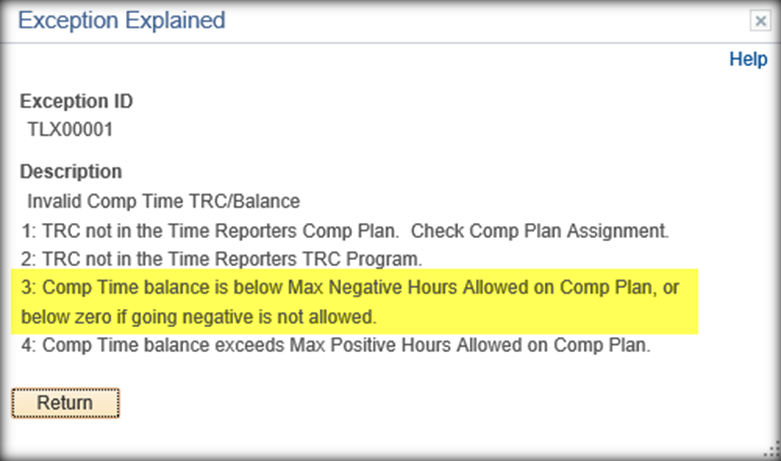 28
SOUTHERN CRESCENT TECHNICAL COLLEGE
Payable Time Tab
Displays results of time processed for each    employee and creates Payable Time  
Located at bottom of the timesheet
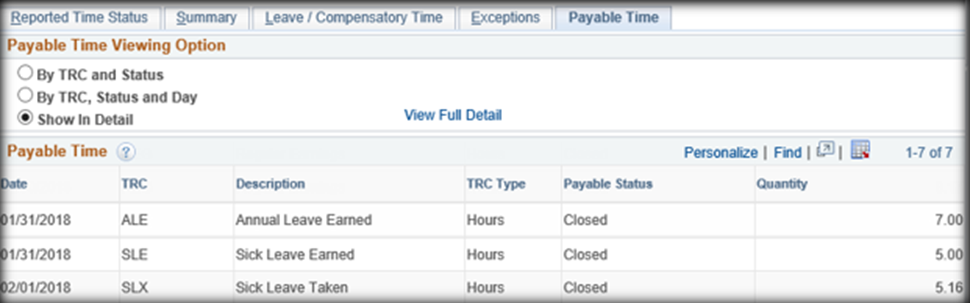 SOUTHERN CRESCENT TECHNICAL COLLEGE
29
30
SOUTHERN CRESCENT TECHNICAL COLLEGE
31
SOUTHERN CRESCENT TECHNICAL COLLEGE
32
SOUTHERN CRESCENT TECHNICAL COLLEGE
Important Things to Remember
Part-Time Hourly employees including Federal Work Study students

Hourly Pay period runs from the 16th of the month to the 15th 

Submit hours worked by COB each Monday for the previous week

 Approve employee work hours and Comp Time hours by COB each Tuesday 

APPROVED HOURLY EMPLOYEES HOURS WORKED OR THEY WILL NOT GET PAID!!!!

Responsible for the accuracy of employee hours, not Human Resources
SOUTHERN CRESCENT TECHNICAL COLLEGE
33
Important Things to Remember
Non Exempt/Exempt FLSA employees
All non-exempt, salaried (FLSA Eligible) employees and hourly employees are required by law to report time

Comp Time hours must be utilized prior to using Leave Time and as soon as possible

All Comp Time hours must be used prior to the end of each fiscal year

Managers are responsible for the accuracy of employee hours, not Human Resources
34
SOUTHERN CRESCENT TECHNICAL COLLEGE
Important Things to Remember
Exempt Level Employees

Submit all Leave Requests through Time & Labor 

Approve Leave Time by end of each month
SOUTHERN CRESCENT TECHNICAL COLLEGE
35
QUESTIONS????
Beth Ogletree – Time Administrator
Jonathan Brown - Payroll Coordinator
SOUTHERN CRESCENT TECHNICAL COLLEGE
36